Theory of nonlinear dynamic systemsPractice 4
Juhász János
juhasz.janos@.itk.ppke.hu
Szélig Ádám
szelig.adam.gyorgy@itk.ppke.hu
Goda Márton
goda.marton.aron@itk.ppke.hu
2016.10.05.
Explicit Euler
Def.:
Implicit Euler
Def.:
Semi-implicit Euler
[Speaker Notes: Force field: a space and time dependent force is applied to the points
Stationary force field: the force is only space dependent (constant in time)
Potential force field: a stationary force field, where the work on a point only depends on the initial and the final state (,but independents from the trajectory between them)
Central force field: the impact lines of all forces cross each other in one point]
Semi-implicit Euler
Suppl.:
Comparation of numerical methods:
Always take care of the physics of the problem
Energy
=> choose problem specific numerical methods
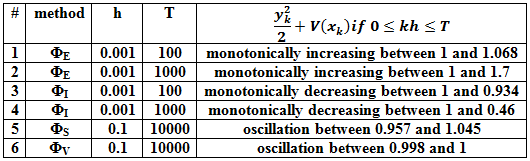 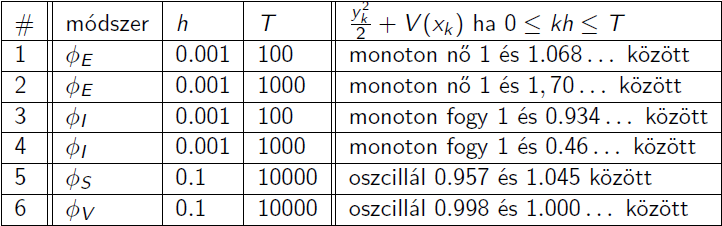 Trace-Determinant Diagram
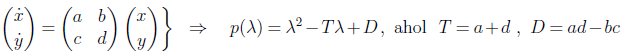 Trace-Determinant Diagram
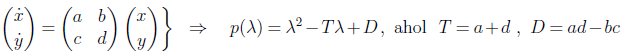 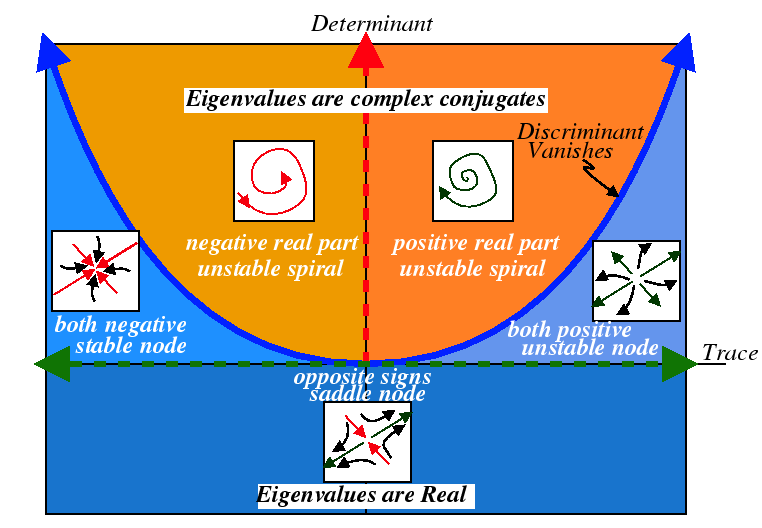 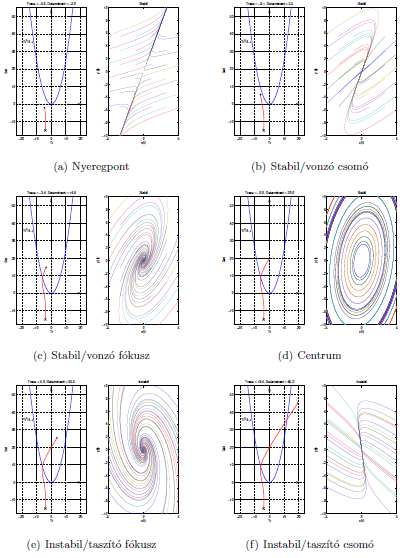 Trace-Determinant Diagram
How the trajectories behave, if the linear system looks like this near the fix point?
1.:  

2.: 

3.:
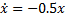 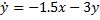 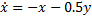 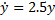 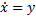 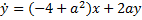 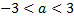 [Speaker Notes: Solutions:

1:  Stable node: 	eigen_value1= -0.5; eigen_value2= -3
		eigen_vektor1=[3 -5]; eigen_vector2=[0 1]

2. Saddle node:	eigen_value1= 2.5; eigen_value2= -1
		eigen_vektor1=[1 -7]; eigen_vector2=[1 0]]
Thank you for your attention!
Matlab® supplement
[X,Y] = meshgrid(x,y) replicates the grid vectors x and y to produce a full grid.
equation= @(t,y) [y(2); y(1)];	          [1. equ of the system; 2. equ of the system]
[t,y]=ode45(equation, [t0,tmax][Xinit,Yinit]);there are other solvers as well, first we try this
figure creates figure graphics objects. Figure objects are the individual windows on the screen in which the MATLAB software displays graphical output.
plot(x,y,how…) drawing, has many options
subplot(m,n,p) (divide the figure m*n parts, draws in the p th region)
contour(X,Y,Z), contour(X,Y,Z,n), and contour(X,Y,Z,v) draw contour plots of Z using X and Y to determine the x- and y-axis limits.